This slide is for teachers – not to be shown to pupils. Please show slides 2-5 only
Summary
This year the National Autistic Society celebrates its 60th anniversary. We have come a long way and today almost everyone has heard of autism. But far too few people understand what it is like to be autistic. Now it is time to change attitudes. We have therefore decided, based on public feedback, to change World Autism Awareness Week to World Autism Acceptance Week.
This resource is centred around a short video of a boy called Eli reading out a poem his mother wrote after asking him about being autistic. The video can be shared in assembly and/or circle time. It is designed to introduce children to the idea of difference and how our differences are what make us unique and special. Pupils will be encouraged to think about what makes them 'them' and learn to appreciate and value difference within their school community. They will also be encouraged to think about what they can do to support people who are different.
Follow-up learning activities are also available, giving pupils an opportunity to explore difference in more depth. You can download them from www.autism.org.uk/resources
Exploring autism               
Eli displays some characteristics that other autistic children share, such as dislike of noise, difficulty answering questions about his day and sitting still. If you want to explore autism with your pupils, please do but be mindful of any children you have on the autism spectrum in your class. It is important to tell the children that being autistic isn’t just about finding things difficult. It is also about having incredible strengths. For example, Eli above is brilliant at reading and remembering the poem.
PSHE Curriculum links
To identify and respect the differences between people.
That differences between people arise from a number of factors.
Ways in which they are all unique.
Understand that there has never been and will never be another ‘them’.
Objectives
Promote acceptance of diversity; respect and accept differences.
Explore ideas about what makes people who they are.
Make suggestions about how best to support pupils with different needs.
Inspire schools to bring their community together to increase understanding of autism.
If you want more information on autism, please visit www.autism.org.uk.
[Speaker Notes: This PowerPoint has been designed for use in circle time or assembly during World Autism Acceptance Week. It will help pupils understand that we are all different and that it is our differences that make us who we are - special and unique. We should all celebrate and accept each other's differences.

If you wish to explore autism with your pupils, please be mindful of the impact it may have on any autistic children in your school and prepare them for this assembly.

The PowerPoint has been designed to take around 20 minutes to deliver. There are prompt questions in the notes which you can use to extend the presentation and make it more interactive.

Note: These resources are designed to be flexible. Schools may wish to adapt the activities and use the resources in different ways to suit their own needs.]
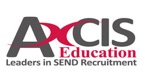 Schools activity for World Autism Acceptance Week, kindly sponsored by Axcis Education
The National Autistic Society is a charity registered in England and Wales (269425) and in Scotland (SC039427)
[Speaker Notes: Tell your pupils that this is an important week in the school calendar when people come together to talk and think about differences.

Does anyone know
what the week is called (World Autism Acceptance Week)
what autism is (autistic people respond to or see the world differently)
what acceptance is (welcoming difference)

[If necessary, explain that last year it was called World Autism Awareness Week but because so many people now know about autism, it's time to start understanding and accepting it.]
 
Note on exploring autism   
            
The little boy called Eli who features in this presentation shares some characteristics that some autistic children have, such as dislike of loud noise, difficulty talking about his day and sitting still. If you want to explore autism with your pupils, please do but be mindful of any children you have on the autism spectrum in your class.]
Exploringdifferences
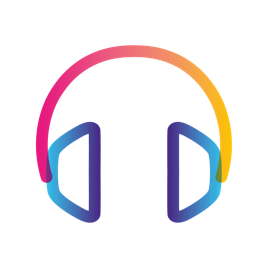 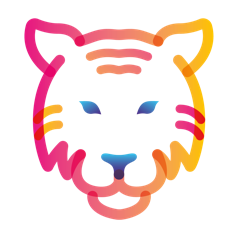 Eli likes…
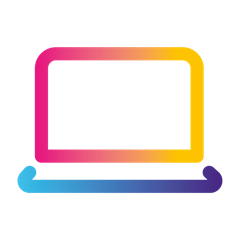 This is Eli
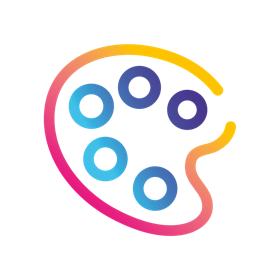 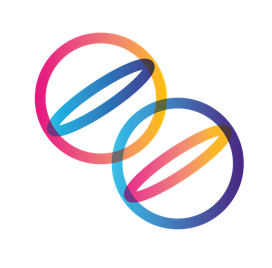 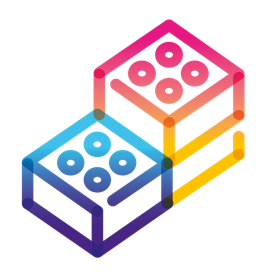 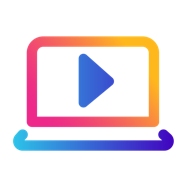 Click here to view Eli reading his poem
[Speaker Notes: Tell the children that this is Eli. Eli is an autistic boy in year 1. On the right are some of the things that Eli likes. Elicit what they are (playing with Lego, marble run, drawing, watching YouTube). What is his favourite animal (a tiger)?. Hands up who likes any of the same things – who doesn’t? Does anyone have a favourite animal?

Explain that now you’re going to show them a short video of Eli reading a poem about his autism. Ask them to think about what Eli is like and listen out carefully for anything that he doesn’t like or that he finds hard.

Play the video
Ask the children about Eli and elicit some answers from them.

What is he like? (lively, smiley, funny)

What makes Eli different from some people? (dislikes loud noises, finds it hard to sit still and to answer questions/talk about his day)

What helps him to feel better? (covering his ears, taking time to answer, his best friends)

What does he feel about his autism and being different? (It's not wrong - it's a special part of him - it's what makes him 'him' - we're all different - that's what makes us unique - and the world more interesting!)

Optional: Give an example of something you like or find easy/hard that a friend doesn't (cooking, riding a bike, spiders, theatre, getting up early....) and explain that although you are both different, you are still friends. Ask if anyone can think of something they like doing or find easy/hard that their friend or sibling doesn't.]
How you can help
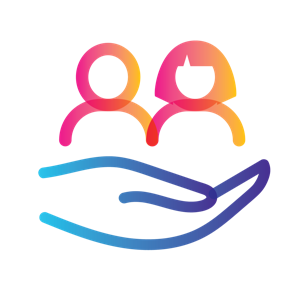 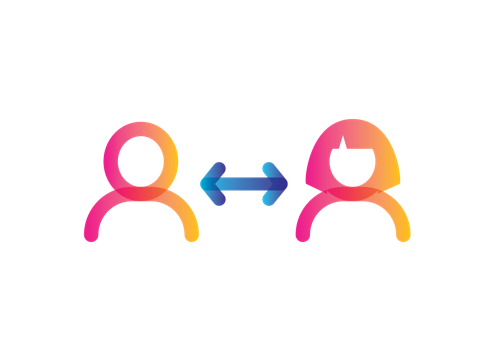 Give space
Be kind
Wait
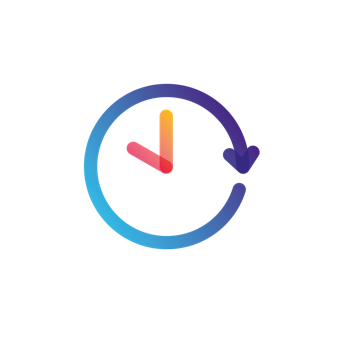 [Speaker Notes: Explain that it’s good that we are all different but some people can find day-to-day life very tricky because they experience the world differently.

Ask if Eli came to our school, how would he find it? (noisy? confusing? friendly? welcoming?)

Would we all know straightaway how Eli is different? Why not? (some differences are easy to see and some are hidden)

What could we all do to support Eli?

Try and elicit: be kind, give him space, don't shout at/near him or make a loud noise, don't ask complicated questions, wait for him to answer, don't get cross if he doesn't sit still - accept him for who he is.

Finish by showing the three main ways to be supportive: Be kind, give space, wait.]
What makes me ‘ME’?
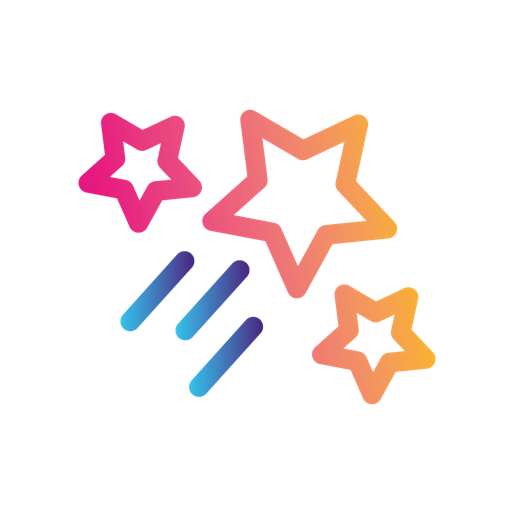 I’m different and special because…
[Speaker Notes: Explain that after the assembly they’re going to do some important follow-up work. They’re going to think a little bit more about how they are different from Eli and their friends or family and how that makes them who they are. And then they're going to think about what we can do to support and understand each other when we are all different.]